Experiences with the Marketplace
Alliance for Health Reform Briefing
July 15, 2016
Justine Handelman Vice President, Legislative and Regulatory Policy, Blue Cross Blue Shield Association
Overview of BCBSA
Marketplace population
Recommendations for a viable private market
Agenda
Covering a new population: Observations about Marketplace enrollees
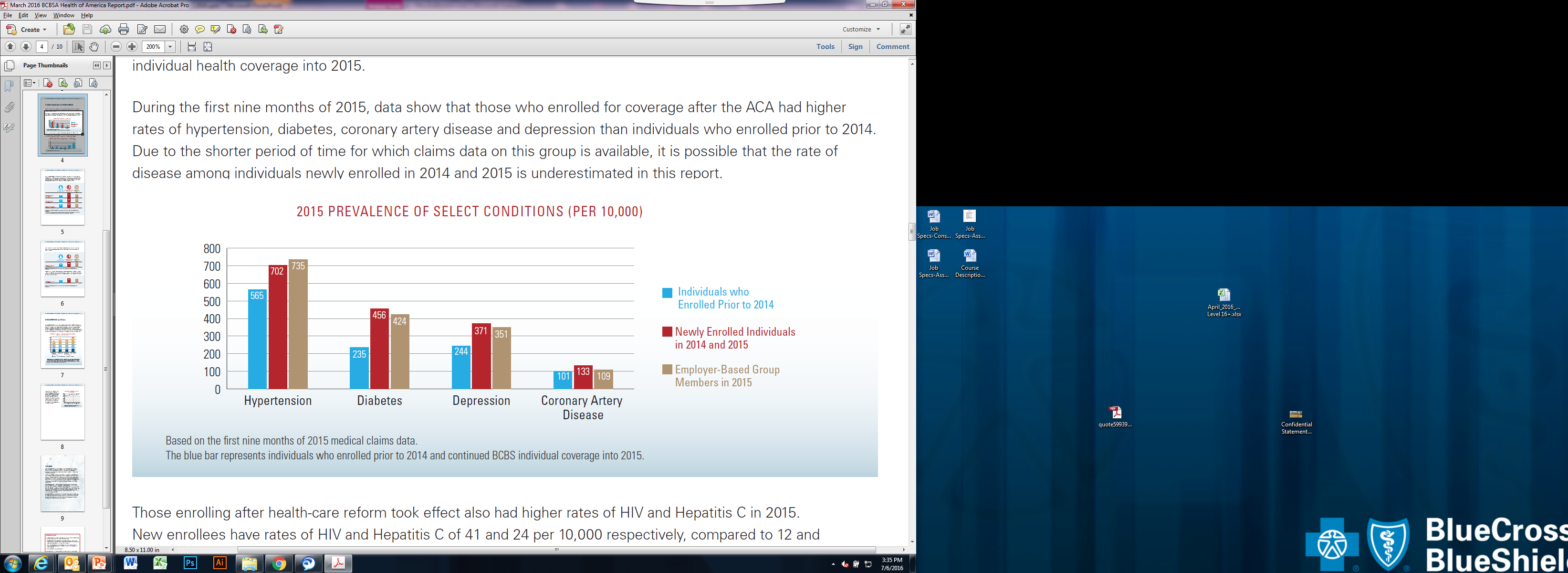 Higher incidents of chronic conditions
Source: Health of America Report, Newly Enrolled Members in the Individual Health Insurance Market After Health Care Reform  (based on claims data from 2014 and 2015)
Covering a new population: Observations about Marketplace enrollees
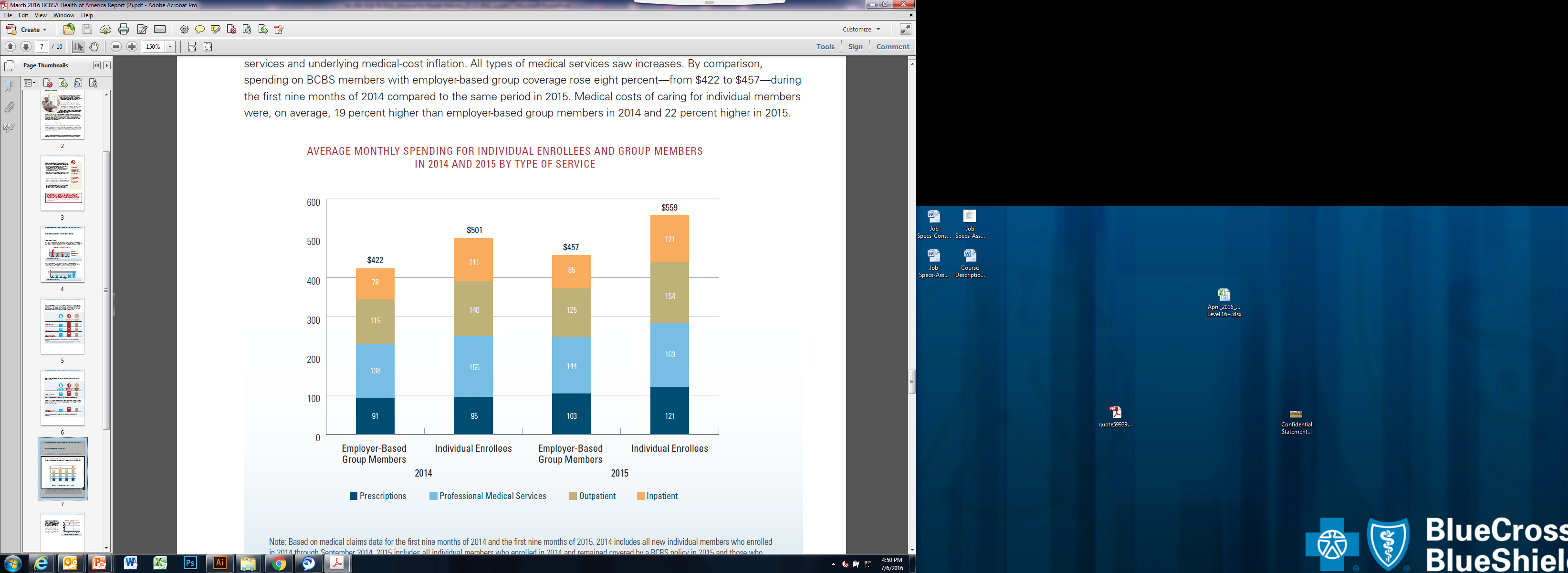 Average medical costs for individual members were 19% higher than employer-based group members in 2014 and 22% higher in 2015
Driven by health status as well as medical trend, including national increases in prescription drug costs
Source: Health of America Report, Newly Enrolled Members in the Individual Health Insurance Market After Health Care Reform  (based on claims data from 2014 and 2015)
Covering a new population: Observations about Marketplace Enrollees
Special Enrollment Periods (SEP) Have Contributed to High Costs among Marketplace Enrollees
SEPs allow people to enroll outside of the open enrollment period for reasons such as a change in family status, loss of minimum essential coverage, and change of residence.
People can use SEPs to effectively enroll for health insurance “on demand”.
SEP enrollment has been high relative to total marketplace enrollment  – SEPs accounted for about 20% of members enrolled at the end of 2015.
After applying risk adjustment to 2014 paid claims data, loss ratios for SEP enrollees exceeded OEP enrollees by an average of 28%.
SEP enrollees have been significantly more expensive than OEP enrollees
The problem is getting worse:  SEP costs increased from 2014 to 2015
Keeping people healthy
New strategies to manage a complex population
Innovating around benefit design, e.g. services before the deductible
Focusing on prevention and wellness
Participating in value-based programs like ACOs and Medical Homes
Educating new enrollees about their benefits
What’s Needed for a Viable Market
Government must be a good business partner
Premiums must cover the cost of providing medical care
Must ensure rules promote continuous coverage and affordability
Need to continue to promote innovation and a robust competitive private market
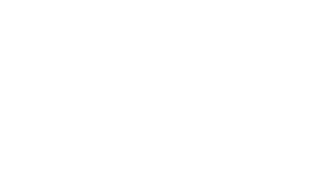 Shaping the Future